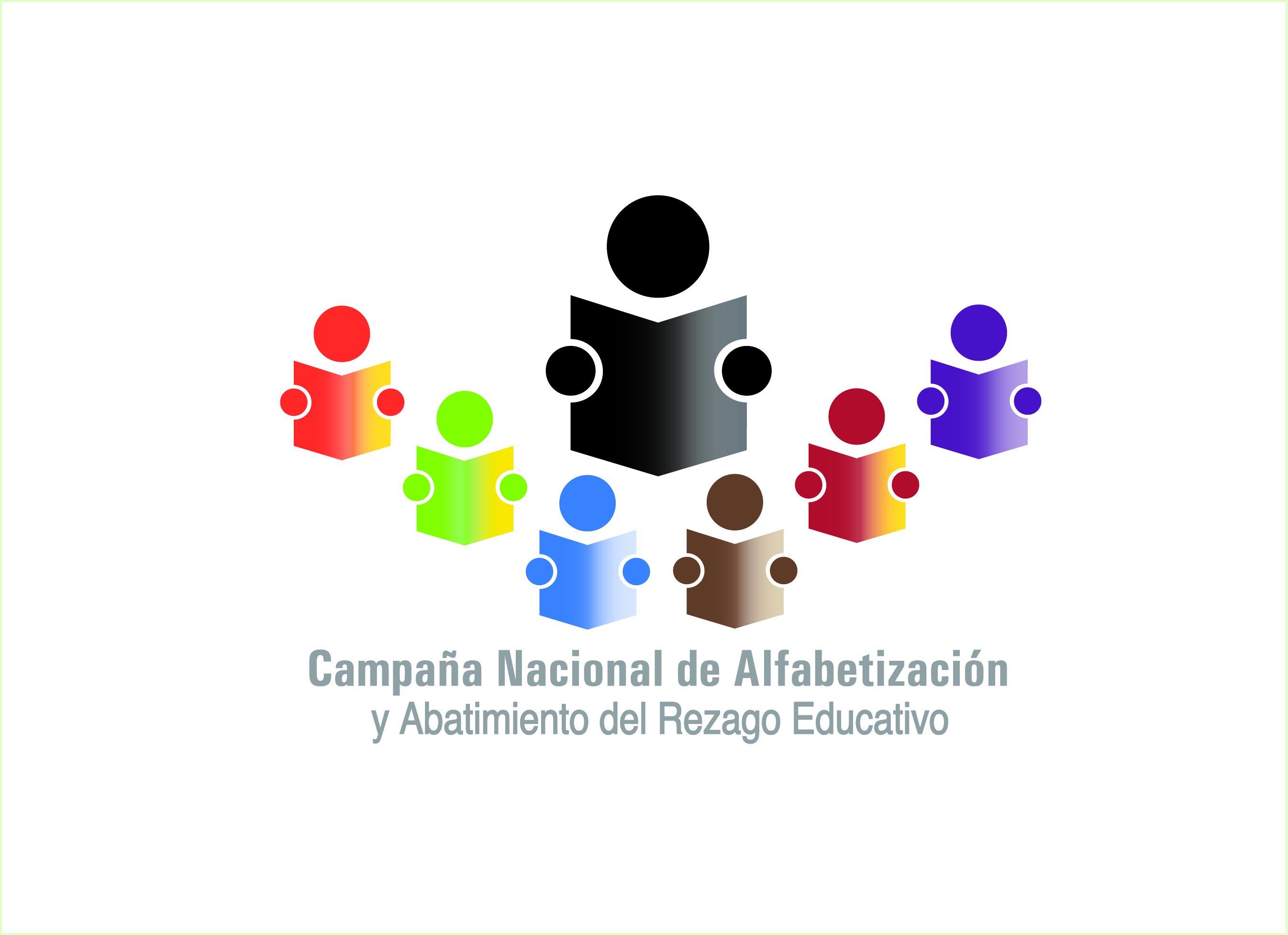 Dirección Académica
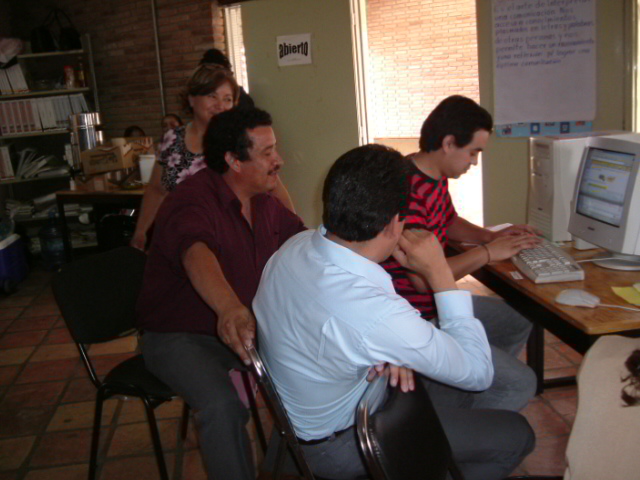 Reunión Nacional AcadémicaEsquema de formación de alfabetizadores HH
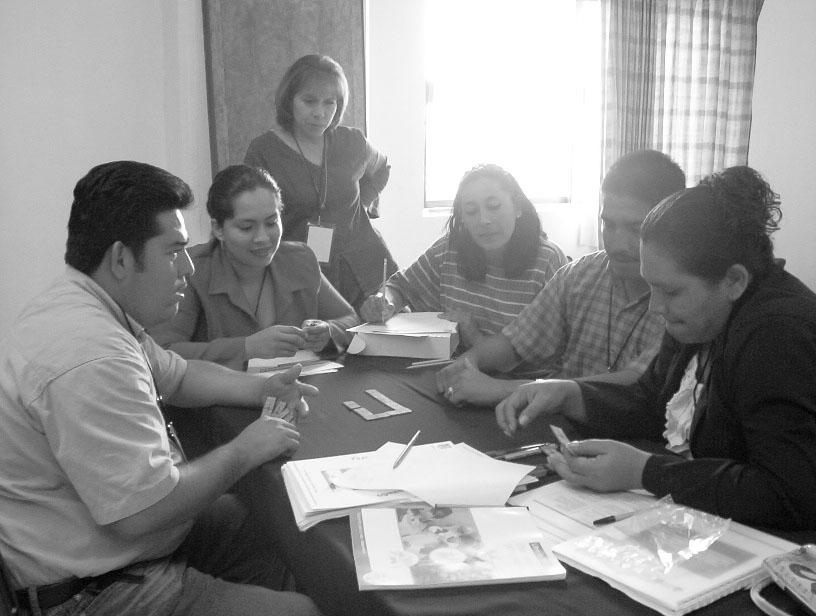 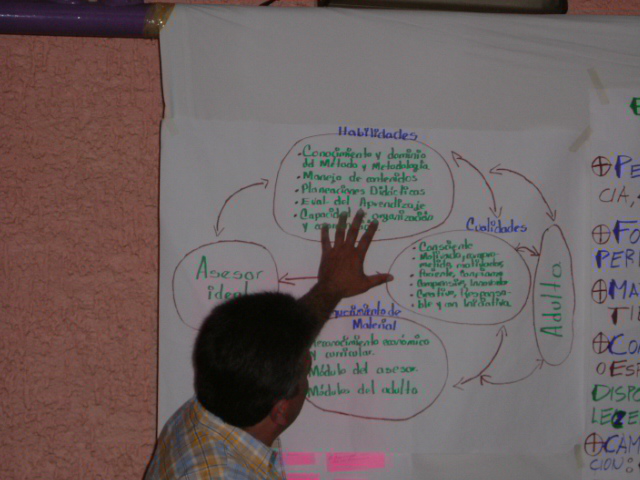 Comanjilla, Gto., a  4 de octubre de 2018
Propósito
Analizar el esquema de formación de alfabetizadores hispanohablantes a la luz de las propuestas de los Institutos y delegaciones del INEA, para mejorar
Agenda
Bienvenida 
Presentación de la experiencia
Análisis de la situación actual
Lo que han hecho
Problemas enfrentados y alternativas de solución
¿Qué aprenden?
Propuesta de ajuste 
Duración 
Contenidos 
Modalidades y modos de impartición
La experiencia estatal
Puebla presenta…
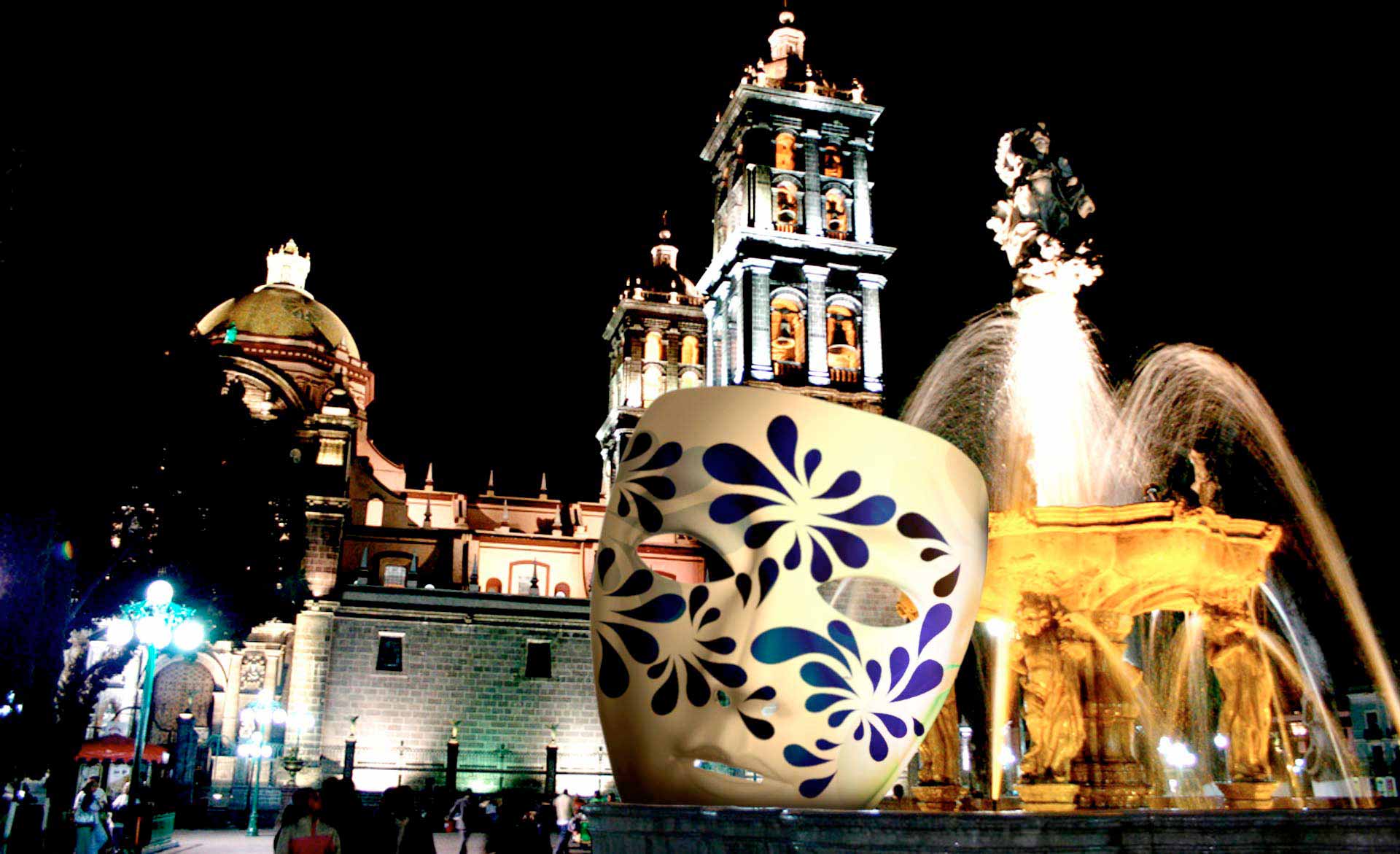 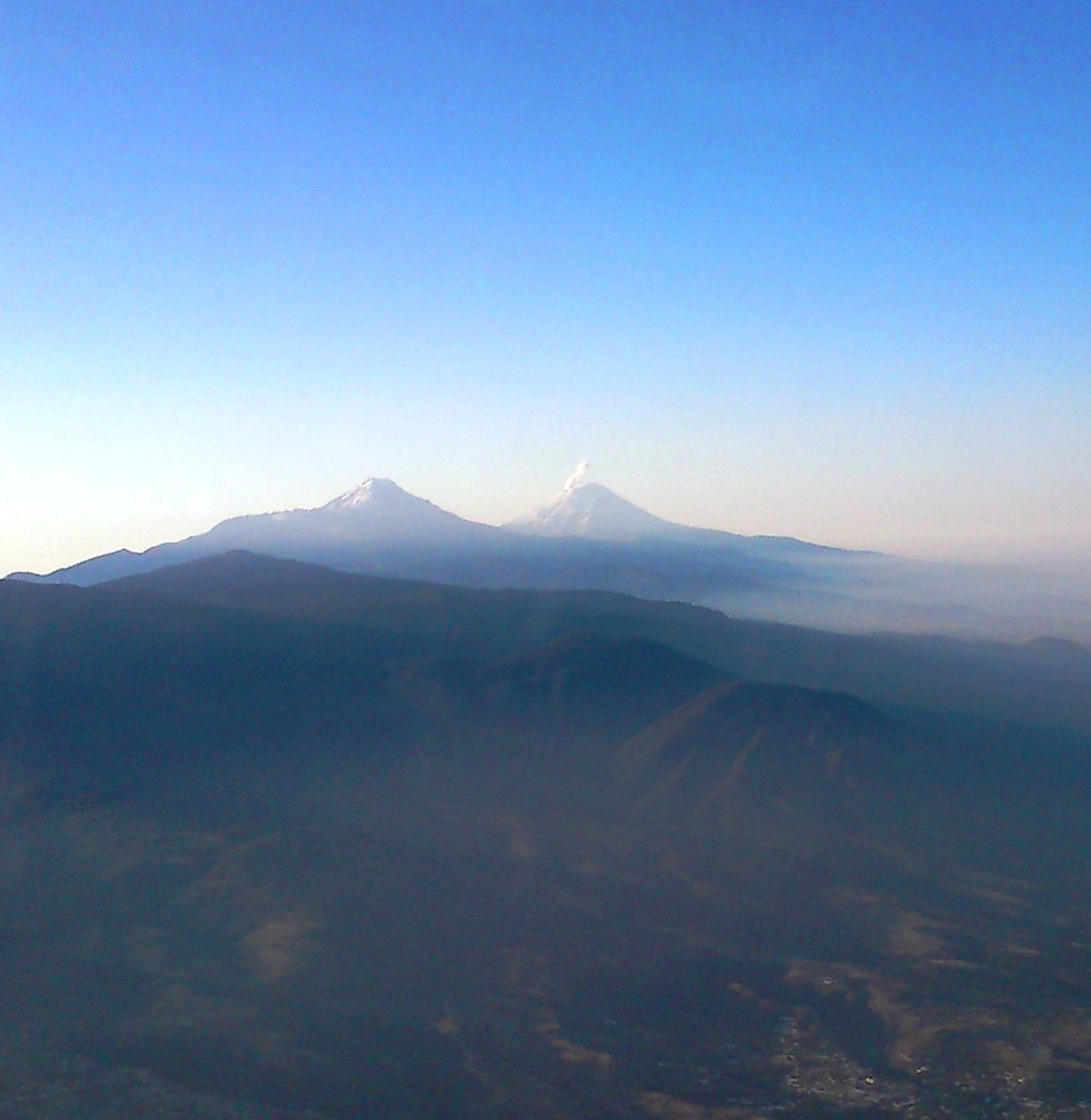 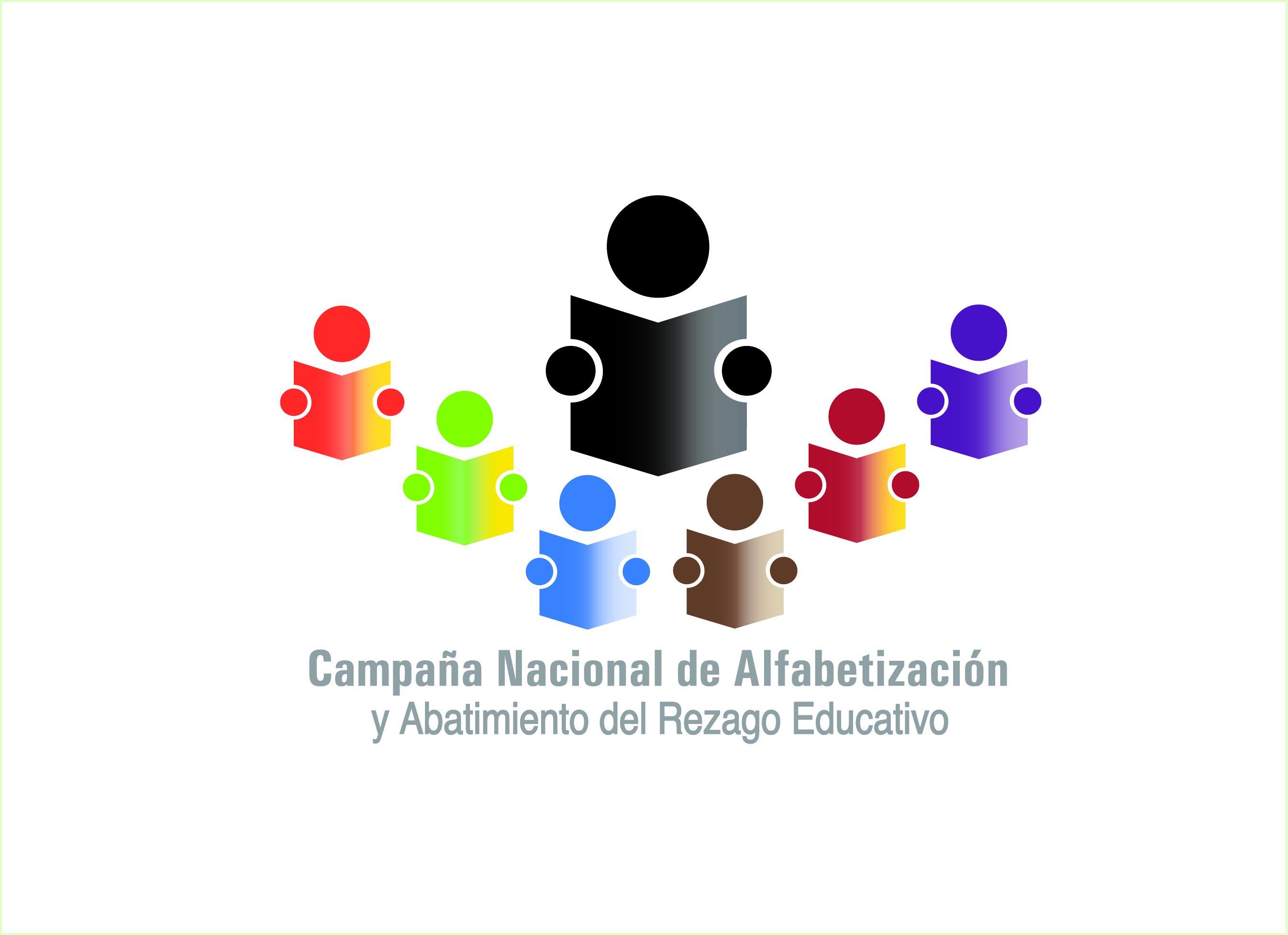 Situación actual
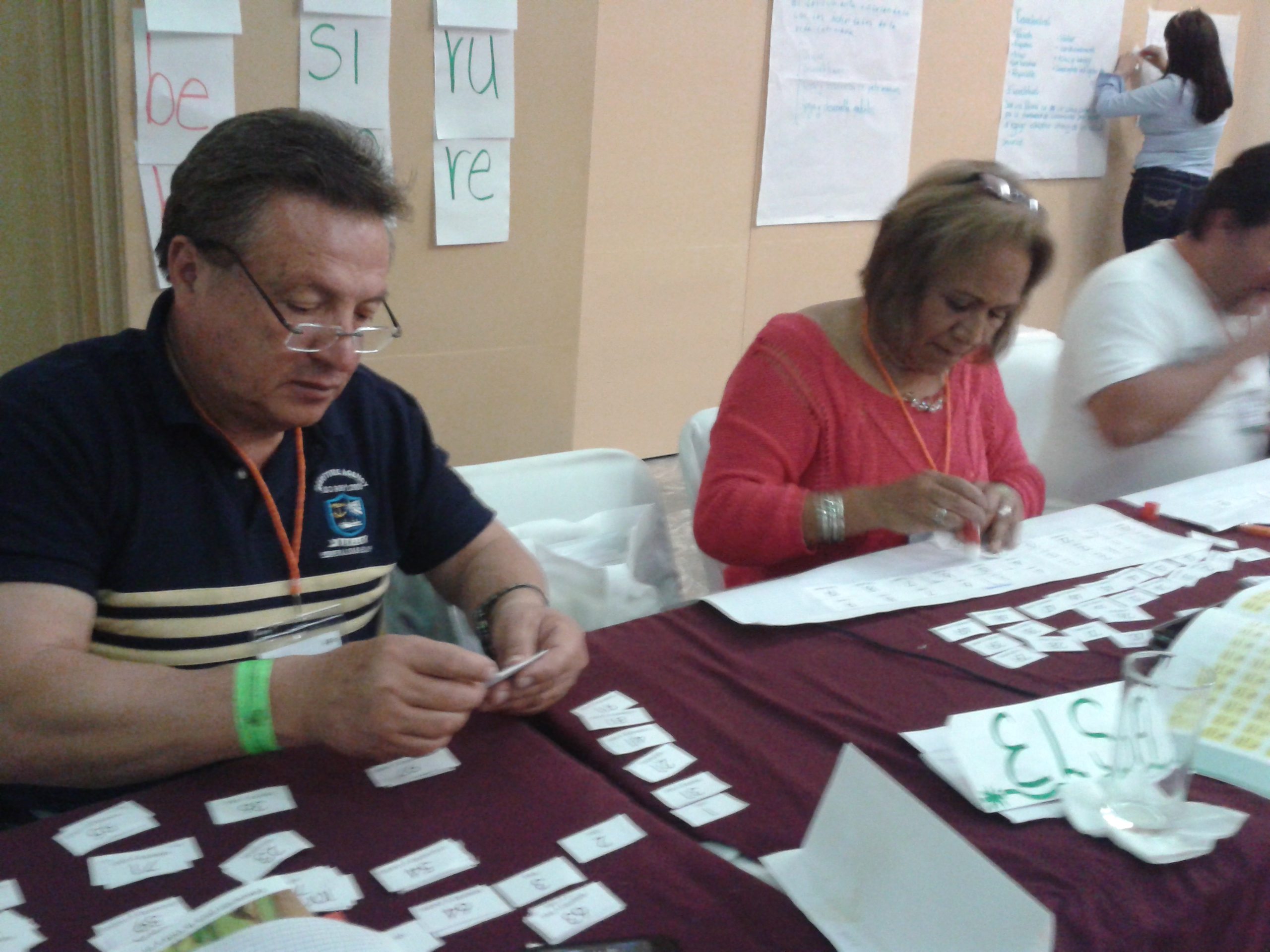 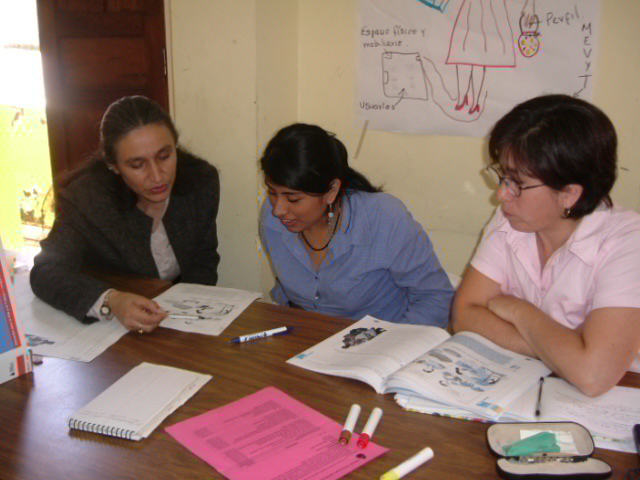 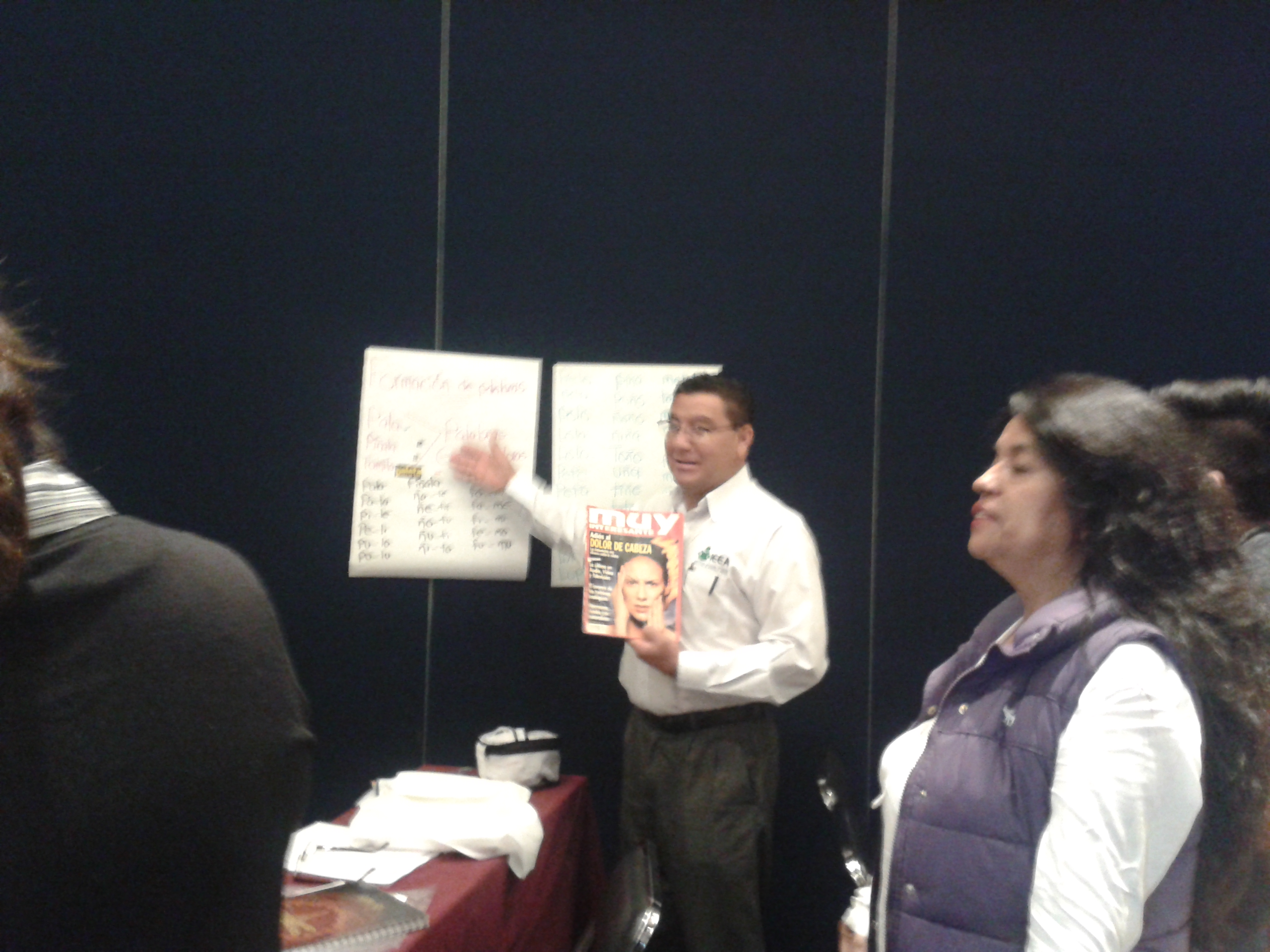 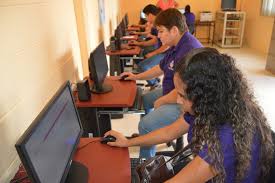 Actividades
En equipo
Comentar y escribir en las hojas de colores acerca de los aspectos:
Lo que han hecho
Problemas enfrentados y alternativas de solución
¿Qué aprenden?
Preparar presentación
En grupo
Presentar y enriquecer resultados
Equipos
Equipo 4
San Luis Potosí
Nayarit
Querétaro
Equipo 1
Baja California Sur
Zacatecas
Coahuila
Equipo 3
Morelos
Sinaloa
Michoacán
Equipo 5
Nuevo León
Oaxaca
Chihuahua
Equipo 2
Yucatán 
Puebla
Veracruz
Estado de México
Lo hecho
De la formación de alfabetizadores
¿Cuántos?
Cursos impartidos
Alfabetizadores formados
¿Modalidad?
Presencial
En línea
¿Cómo?
Intensivo
Diferido 
¿Quiénes imparten?
¿Qué aprenden?
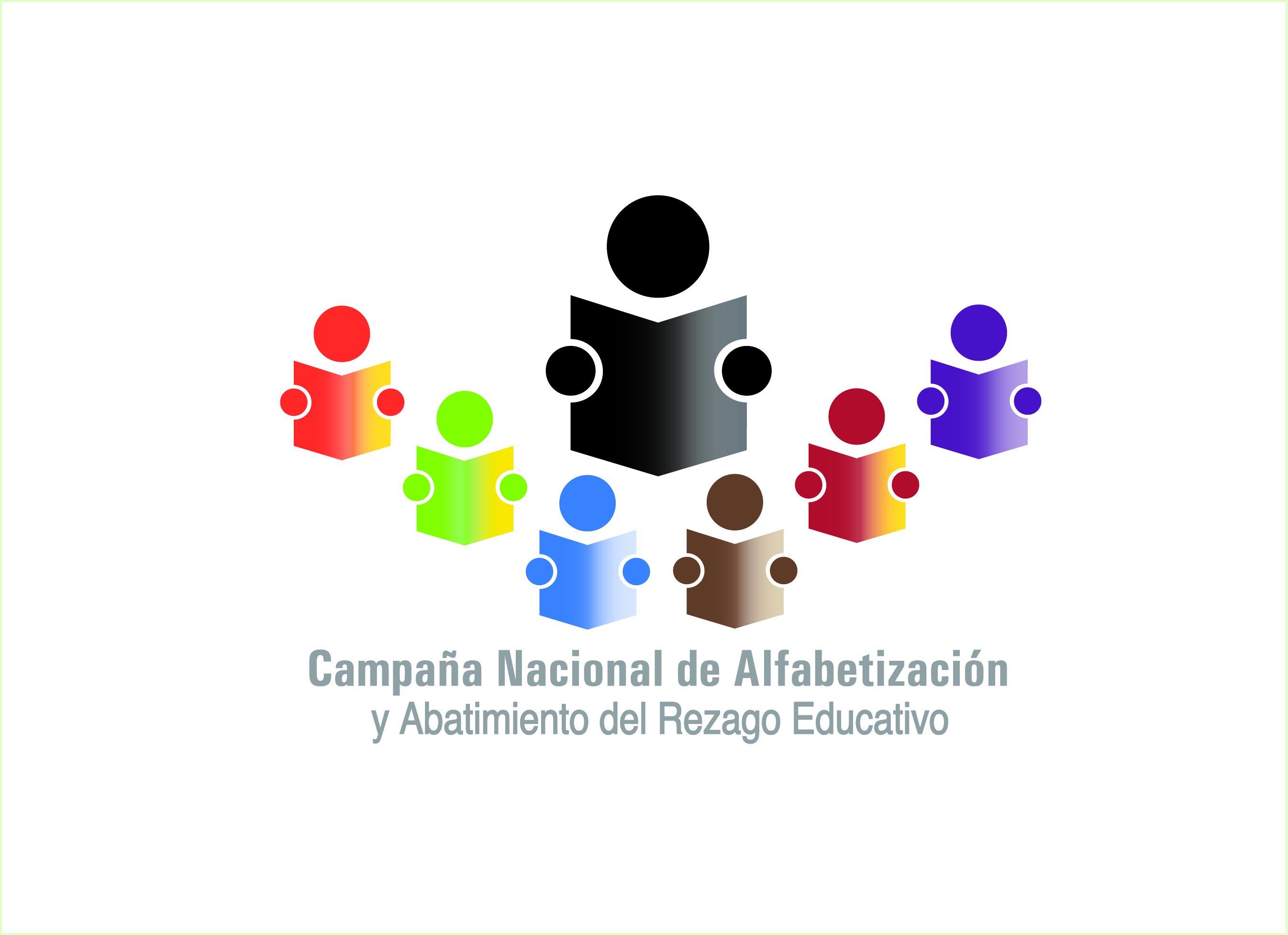 Propuesta de ajuste
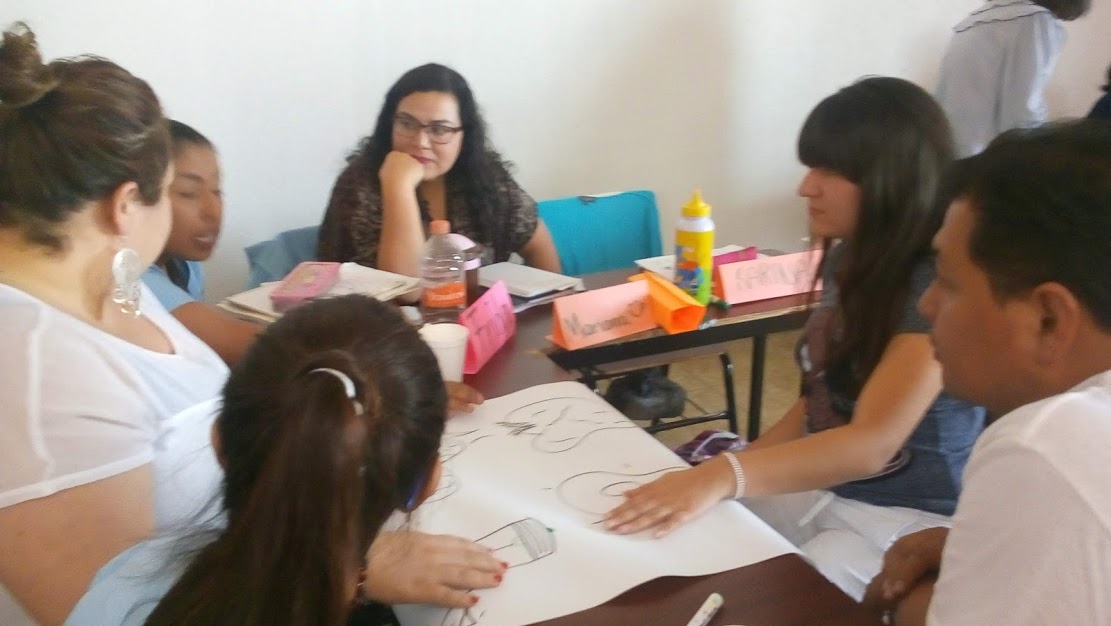 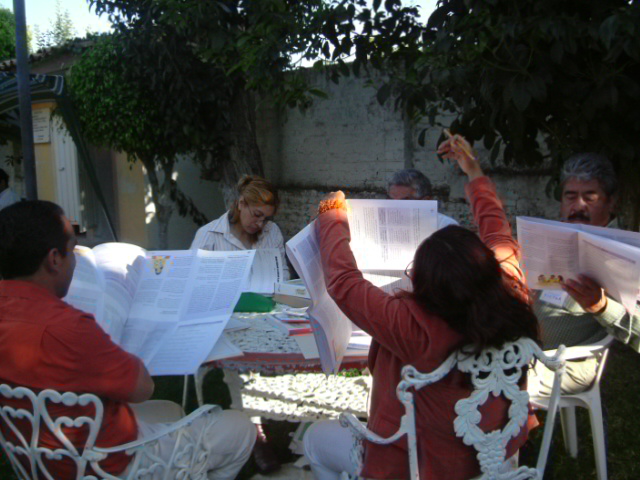 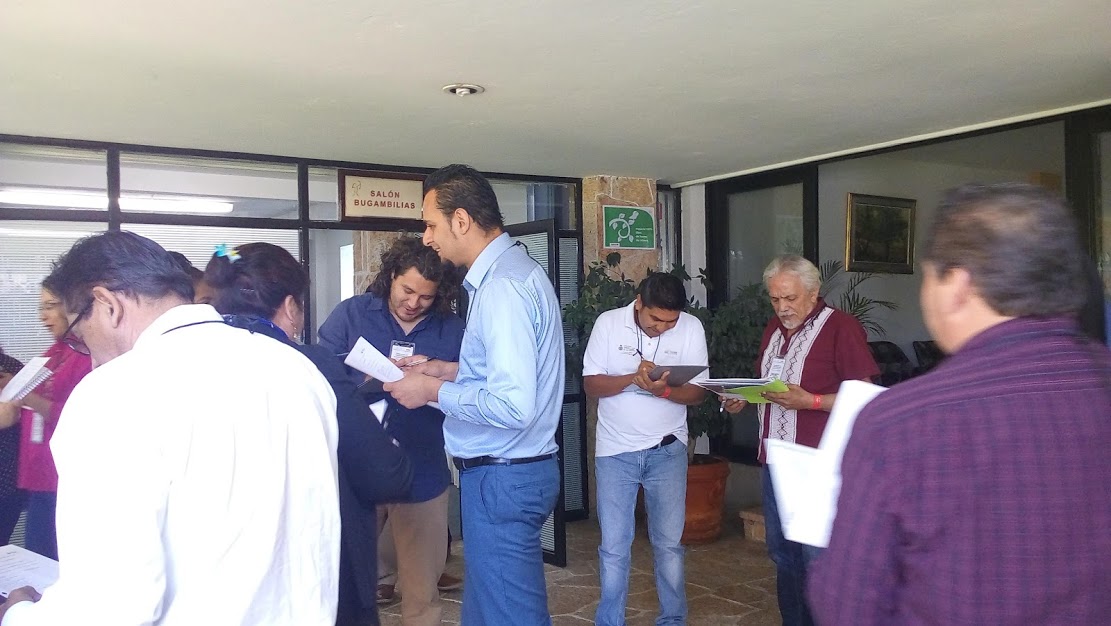 56 horas
Conclusión del nivel inicial
16 horas
Formación de alfabetizadores
24 horas
Fortalecimiento de la práctica
16 horas
Esquema de formación de formadores de alfabetizadores
Situación del analfabetismo
Características del analfabeta y motivación para alfabetizarse
Características del nivel inicial
Características y práctica inicial del método
Letramiento de ambientes
Evaluación y acreditación
Papel del alfabetizador
Tareas del enlace
Acompañamiento pedagógico
Formación de asesores
Perfil de ingreso de educandos
Estrategias para regularizar competencias de ingreso
Perfil de egreso Para empezar y Matemáticas para empezar
Metodologías modulares
Enriquecimiento de ambientes letrados
Papel del alfabetizador
Continuidad educativa
Practica y problemática de aplicación del método
Estrategias de retención, aprendizaje diferenciado y trabajo grupal
Fortalecimiento de la práctica alfabetizadora
Planificación de asesorías
Perfil de egreso primer módulo
Evaluación
Evaluación
Evaluación
Esquema de formación de alfabetizadores HH
Para mejorar la práctica 
16 h
Para ser alfabetizador
16 h
Módulos Para empezar y Matemáticas para empezar
Enfoque y contenidos
Metodología
Materiales
 Evaluación
Situación del analfabetismo 
Concepto de alfabetización
Estructura del Nivel Inicial
El método Palabra generadora y su aplicación
Papel del alfabetizador
Acompañamiento de la práctica
Diversificación de estrategias para atender contextos y necesidades específicas
Acciones para mejorar la aplicación del planteamiento metodológico
Estrategias para motivar la permanencia
Para concluir el nivel inicial
16 h
Evaluación
Evaluación
Evaluación
¡Gracias!